ДОСТУП БИЗНЕСА К  ТАМОЖЕННОЙ ИНФОРМАЦИИ
Астана, 22 мая 2015 года
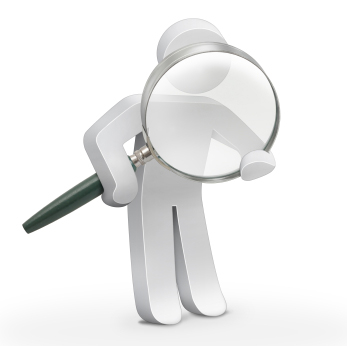 Доступ к информации (основа)
Глава 4  Таможенного Кодекса РТ «Консультирование и информирование»
право на обращение в таможню;
бесплатный свободный доступ к правовой информации 
полномочия Таможенных органов  по консультированию 

Веб-сайт Таможенной службы при ПРТ – www. customs.tj

Портал УВЭД ЕАИС Таможенной службы
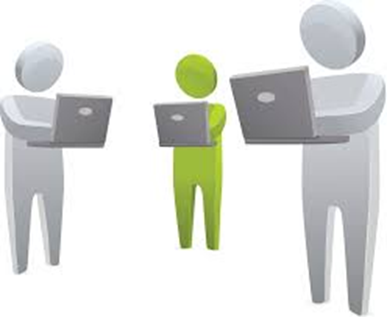 Проблемы доступа  к информации
Актуальность  и своевременность информации
Отсутствие механизма согласования подготовливаемых правовых актов
Низкая дисциплина таможенных органов по реализации Положений о доступе к информации 
Отсутствие ответственности Таможенных органов за предоставление  некачественной/ недостоверной информации
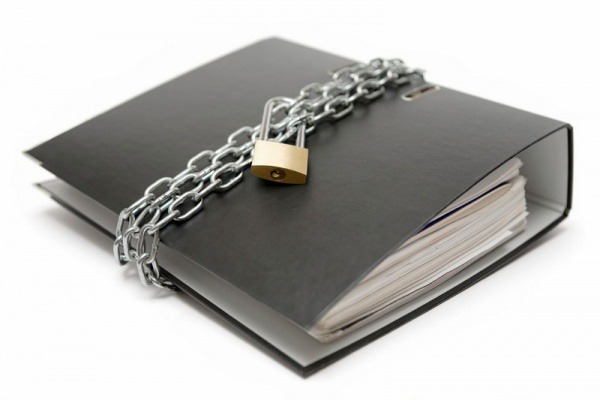 Спасибо за внимание!